Horeca VlaanderenHoreca Academie
Voor wie?
Beroepsfederatie van ondernemers in horeca in Vlaanderen
Al meer dan veertig jaar
3 pijler:
Belangenverdediging
Netwerken
ondersteunen
Horeca Vlaanderen
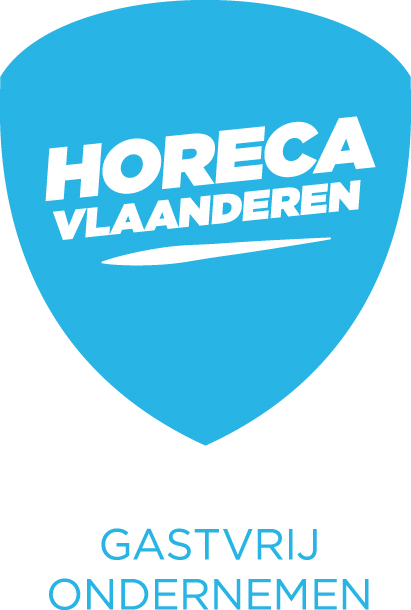 Beter ondernemingsklimaat
Wijdvertakte verankering: Europees, nationaal, Vlaams en lokaal
Vijf sectorcommissies, samengesteld uit ondernemers
Hotel
Restaurant
Café
Frituren
Nightlife
Geven input bij bepalen van de strategie en standpunten
1. Belangen-verdediging
Ondernemers samenbrengen
Professionaliseren
Opleidingen van de Horeca Academie
Doorverwijzen naar Horeca Vorming Vlaanderen
Netwerkevents door onze 35 lokale afdelingen
2. Netwerken
Verspreiden van informatie
Horeca Vlaanderen Krant
Horeca Echo
Horeca Flash
Website
Brochures
Eerstelijns juridisch advies voor leden
Ledenvoordelen
6000 leden
3. Ondersteunen
In Brussel:
afgevaardigd bestuurder
Administratief verantwoordelijke
Pers-en communicatieverantwoordelijke
3 juristen
Energieconsulent
Vormingsconsulent
Kwaliteitsconsulent
Verantwoordelijke ledenadministratie
Boekhouder
Flanders Food Faculty
Ledenwerving
Teamleader
4 coördinatoren
4. Personeel
Horeca Academie
Horeca Vorming Vlaanderen
Opleidingen
Horeca Vlaanderen
Voor ondernemers
Gratis
Toegankelijk voor ondernemers en werknemers uit sector horeca
https://www.horecavlaanderen.be/academie-opleidingen
Horeca Vorming Vlaanderen
Voor werknemers uit PC302
Gratis
Toegankelijk voor werknemers uit PC302
Toegankelijk voor werkgevers met RSZ-nummer
http://fanvanhoreca.be/opleidingen/werknemers
Met steun van Vlaio en Metro
Opleidingsaanbod per semester (voorjaar-najaar)
Steeds ander aanbod van 5 opleidingen
Elke opleiding in elke Vlaamse provincie
5x5 principe
Ook startersopleidingen, elke maand
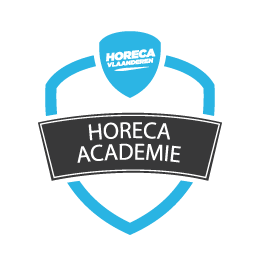 Horeca Academie
Licht uw onderneming door
Bespaar op personeel
Infosessie gedragscode drankafnameovereenkomsten
No food to waste
De nieuwe Europese privacyregels (GDPR)
Hotelinnovatie
Startersopleidingen
Aanbod voorjaar 2018
Open aanbod:
voor elke horeca-ondernemer
op website
Op aanvraag
Op vraag van de provincie of een lokale vereniging
Bijvoorbeeld
Allergenen in de horeca
Foodcostcalculatie
Arbeidsrecht voor horeca
Overname of stopzetten van een horecazaak
Up-selling
Sociale media en online reviews
Op aanvraag
Tussen 12 en 30 deelnemers per opleiding
Per semester:
ongeveer 50 sessies
Meer dan 1000 deelnemers
Gemiddelde tevredenheid van 8,4/10
Aantallen